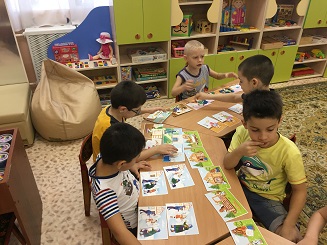 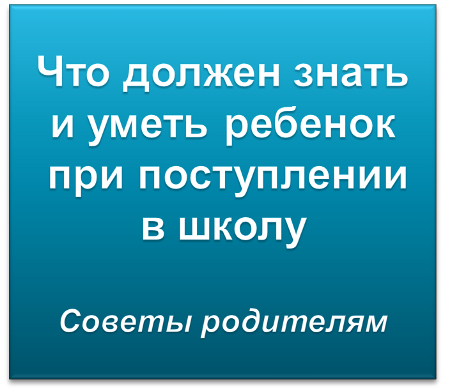 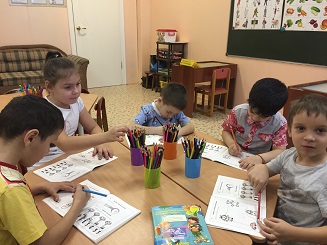 «Я» (имя, фамилия, пол, возраст, место проживания).

Моя семья (Ф. И. О. родителей, состав семьи, профессии).

Окружающий мир (животные и растения, времена года и явления природы, люди и техника и т. д.)
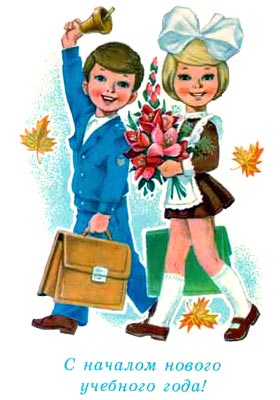 Числовая последовательность в пределах 20.
Сложение и вычитание в пределах 10.
Понятие «больше – меньше».
Основные геометрические фигуры.
Ориентировка в пространстве.
Измерение предметов при помощи линейки.
Цвета и их оттенки.
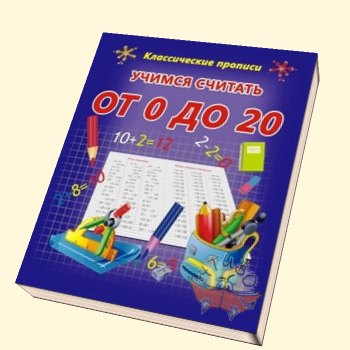 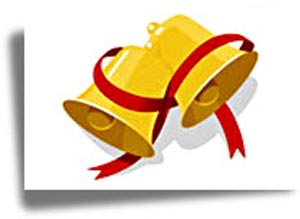 Умение составлять рассказ по картинке.
Пересказывать содержание известной сказки.
Рассказывать связные истории из своей жизни.
Рассуждать.
А вот  умение бегло читать или писать письменными буквами – совершенно не обязательно!
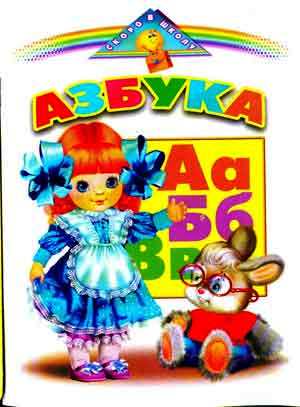 Все интеллектуальные функции (внимание, память и мышление) должны достичь определенного уровня развития – стать произвольными, т. е. сознательно управляемыми.

    Будущему школьнику необходимо уметь определенное время работать, сосредоточившись на задании.
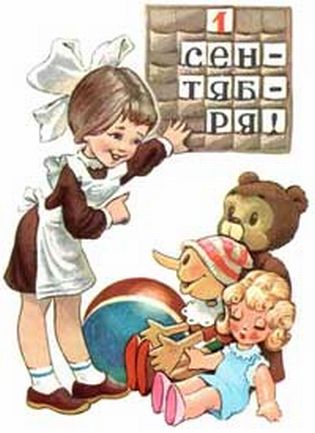 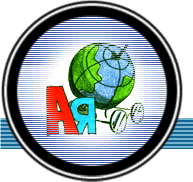 Ребенку важно научиться владеть собственными пальчиками – ведь теперь он будет учиться писать.

Поэтому ему нужно уметь:
правильно держать ручку;
пользоваться ножницами;
рисовать и лепить;
обводить контуры и заштриховывать фигуры.
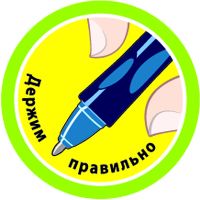 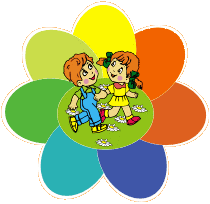 Желание учиться, идти в школу.
Стремление узнавать новое.

Закрепляйте положительное отношение ребенка к школе.
Никогда не запугивайте ребенка, рассказывая о школе.
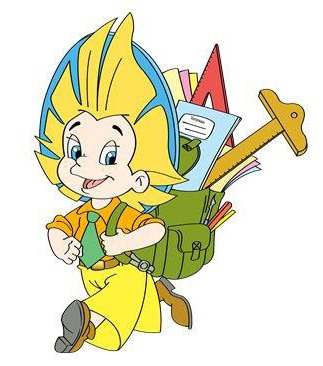 Играя с ребенком, используйте игры с правилами (домино, лото, шашки, подвижные игры и т. д.).

    Следите за тем, чтобы
 ребенок выполнял правила игры.
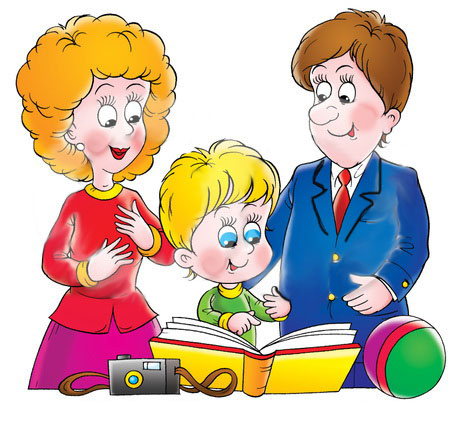 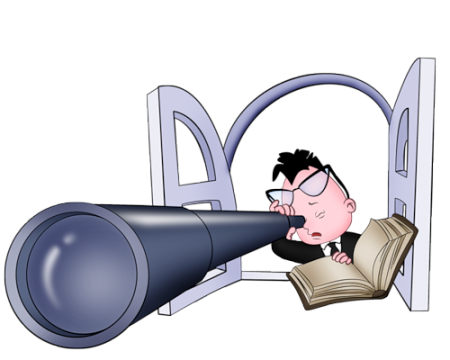 Учите  ребенка устанавливать причинно-следственные связи.

Решайте вместе с ним логические задачи: загадки, ребусы, кроссворды.
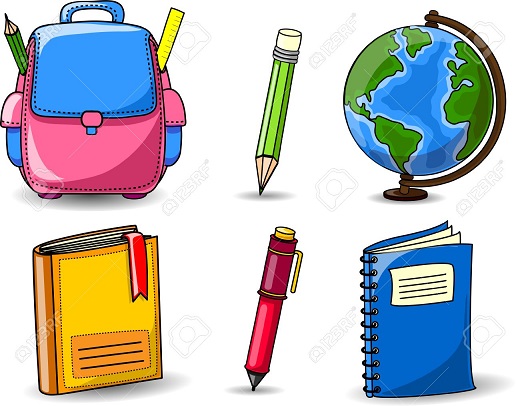 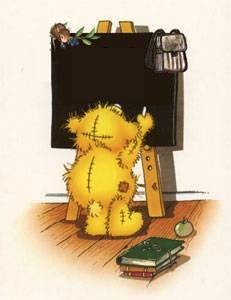 Больше общайтесь с ребенком.

Поощряйте его желание высказывать свою точку зрения, уважительно относитесь к ней.
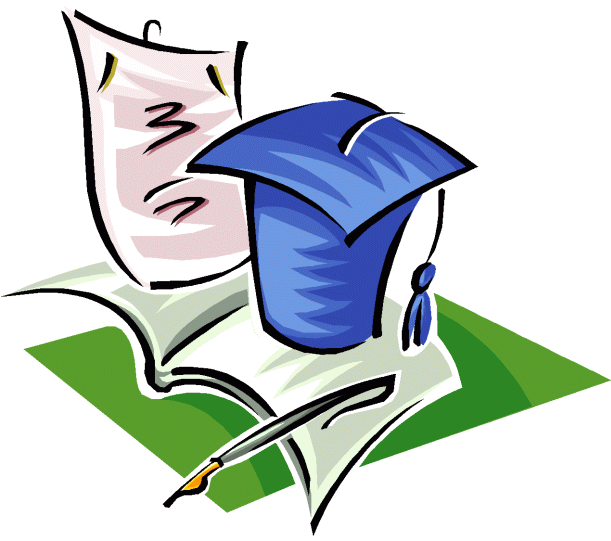 Закрепляйте с ребенком состав числа (8 – это 4 +4, 3+5, 2+6 и т.д.);

 умение ориентироваться в числовом ряду ( «соседи» числа 5 – это 4 и 6);

Совершенствование пространственно-временных представлений (верх-низ, раньше-позже, право-лево).
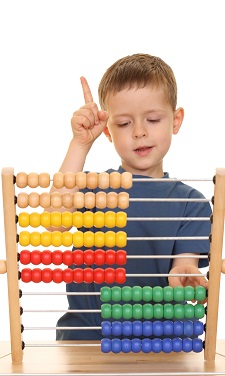 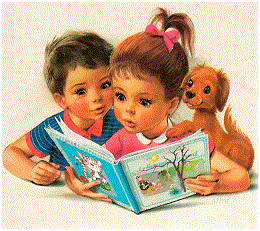 Закрепляйте представления ребенка о звуках, слогах, словах и предложениях. 
	Предложите ребенку назвать звук, с которого начинается слово. Именно звук, а не букву. В противном случае у детей возникают трудности при слиянии звуков.
Знакомить с буквами желательно тогда, когда ребенок уже начнет читать по слогам.
Понимание того, что буквы и звуки – это вовсе не одно и то же, поможет ребенку в овладении письмом.
Очень важно уметь делить слово на слоги.
При общении с ребенком называйте его друзей по имени.

Не критикуйте сверстников ребенка!

Если возникнет необходимость, лучше проанализировать сложную (иногда конфликтную) ситуацию вместе с ребенком.

Приглашайте друзей ребенка в гости, участвуйте в играх.
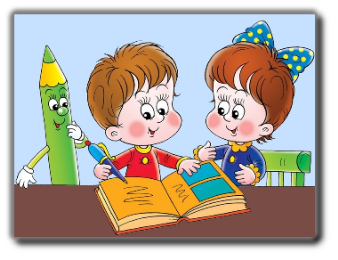 Организовывайте с ребенком совместную деятельность.

Не обсуждайте при нем взрослых.

Объясняйте ему правила общения с учителем и другими взрослыми людьми.
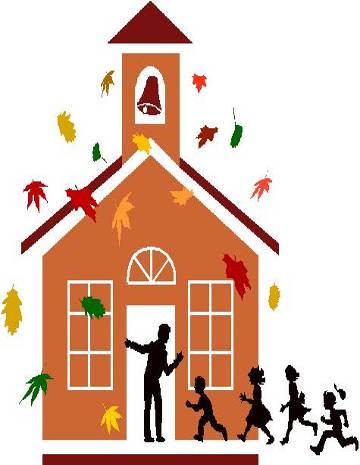 Не забывайте о физических упражнениях.
Утренняя гимнастика должна стать привычной.
Включайте музыку, под которую приятно потанцевать и порезвиться.
Игры на свежем воздухе, плаванье, лыжи, коньки, велосипед помогут будущему ученику окрепнуть и разовьют координацию движений.
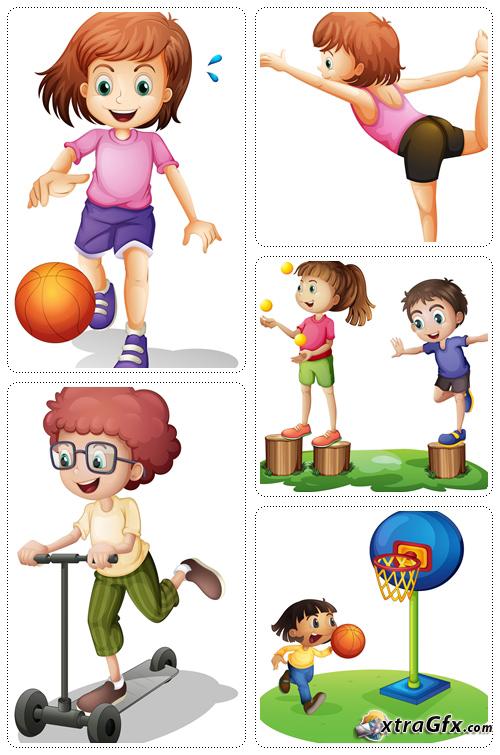 СПАСИБО ЗА ВНИМАНИЕ!